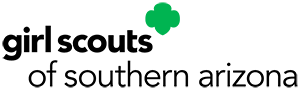 The Modern Girl Scouts of Southern Arizona
Not Your Mom’s Girl Scouts
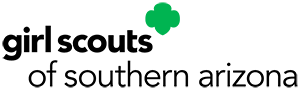 When you think of the Girl Scouts, what words or images come to mind?
Badges
Cookies
Young Girls
Camping
Troops
Outdoors
Uniforms
Crafts
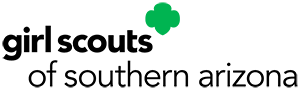 While many of the same activities are included, the modern Girl Scouts are so much more! 

Girls can join from ages 5 through 17

Girl Scouts teaches valuable life skills along with technical skills

A Girl Scout no longer has to belong to a Troop but can participate individually

Girl Scouts strive to make their girls more confident, more courageous, and build better character

Girl Scouts of Southern Arizona has over 40 programs for their Girl Scout members
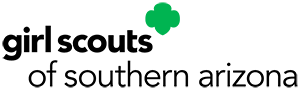 Girl Scout Classifications
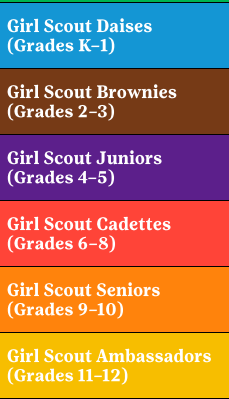 Independent Girl Scouts, who for whatever reason can’t join an official Troop, are called Juliettes.
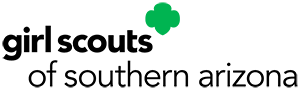 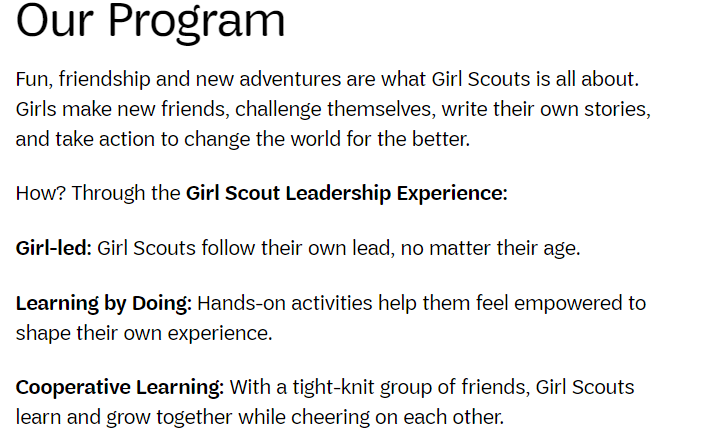 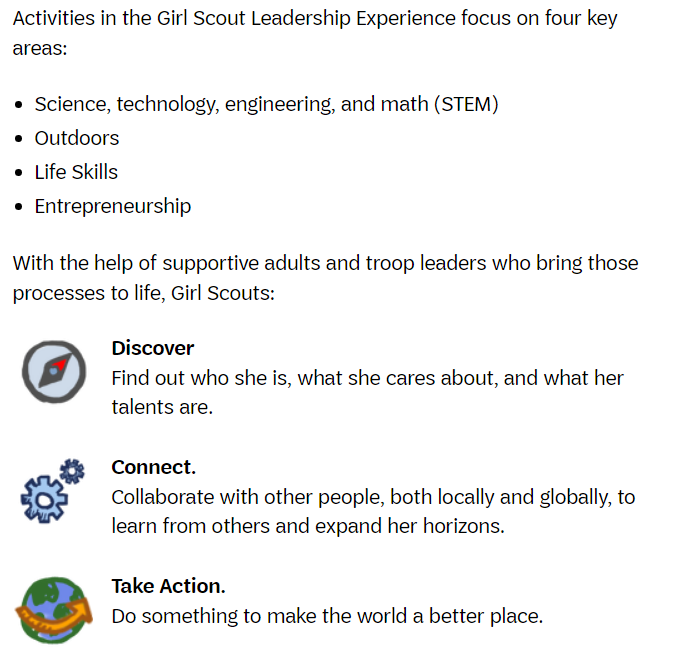 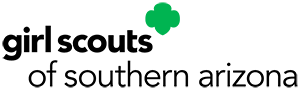 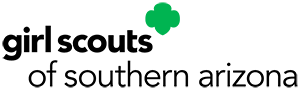 Girl Scouts of Southern Arizona has some of the most innovative programs in the country.  There are two types; Staff Led and Partner Led
Staff Led Programs: 
After School Programs - Girls meet right at their schools 

Adelante Jovencitas – For girls who have entered or are at risk of re-entering the juvenile justice system

Foster Care – For girls living in a foster home

Girl Scouts Beyond Bars – For girls whose mothers are incarcerated.  Girls and their mothers attend classes together at the prison to foster their relationships and learn life skills together.

GS adVENTURERs – Teaching middle school and high school girls entrepreneurship skills

Media Scouts – Teaching Girl Scouts media skills to represent GSSOAZ in print, television, and on social media
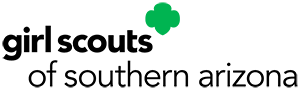 Partner Led Programs:
STEM
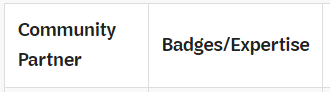 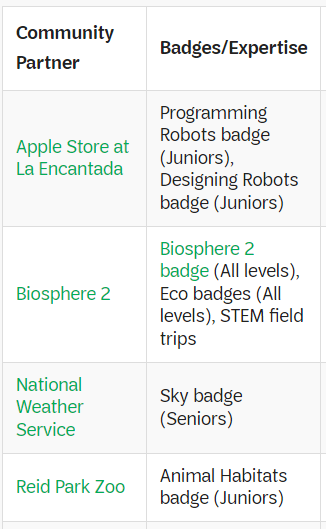 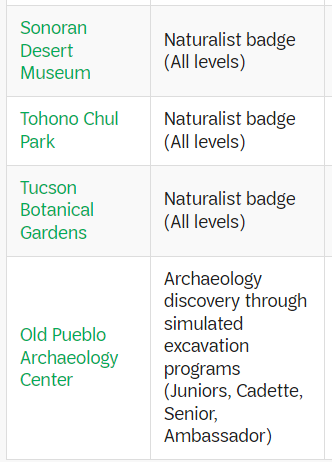 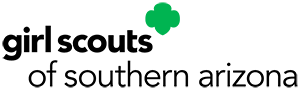 Partner Led Programs:
OUTDOORS
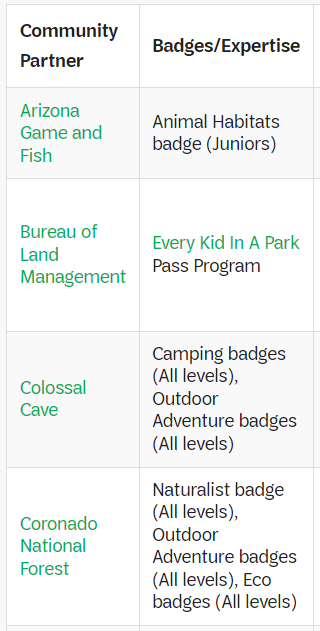 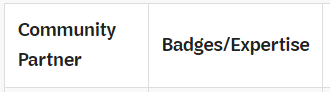 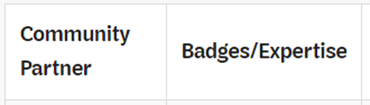 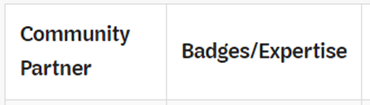 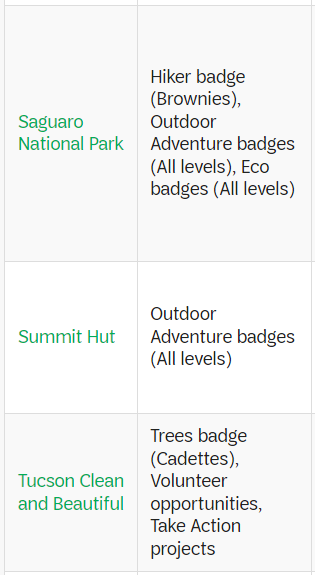 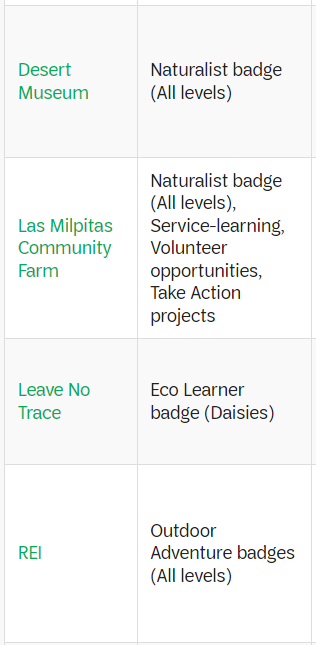 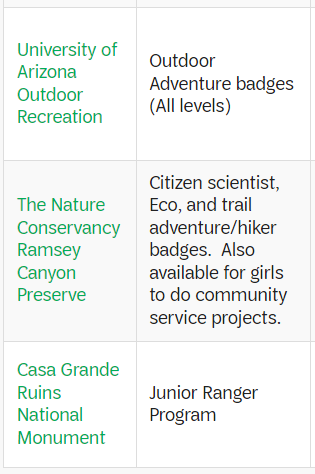 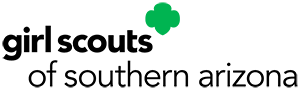 Partner Led Programs:
LIFE SKILLS
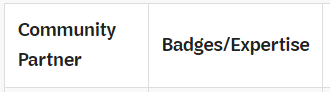 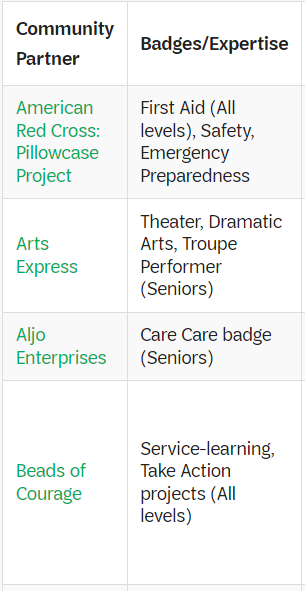 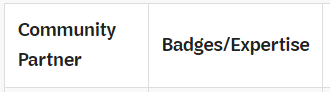 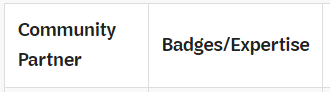 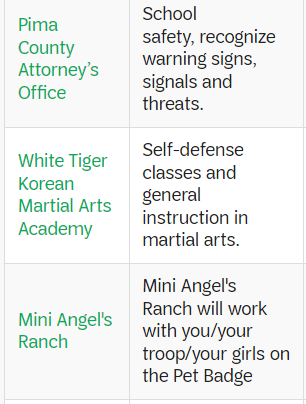 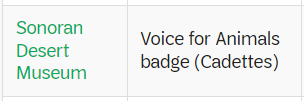 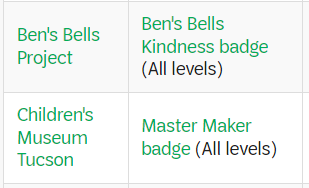 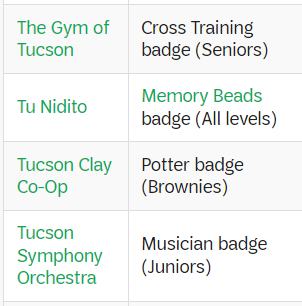 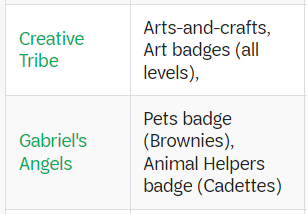 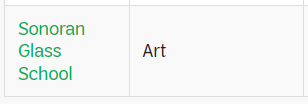 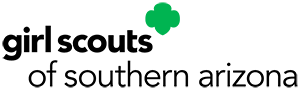 Partner Led Programs:
ENTREPRENEURSHIP
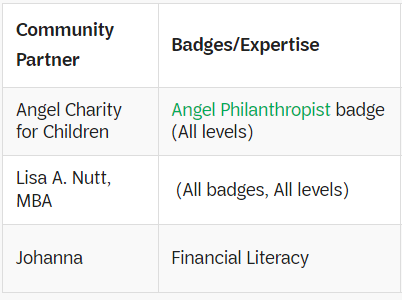 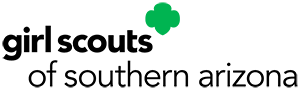 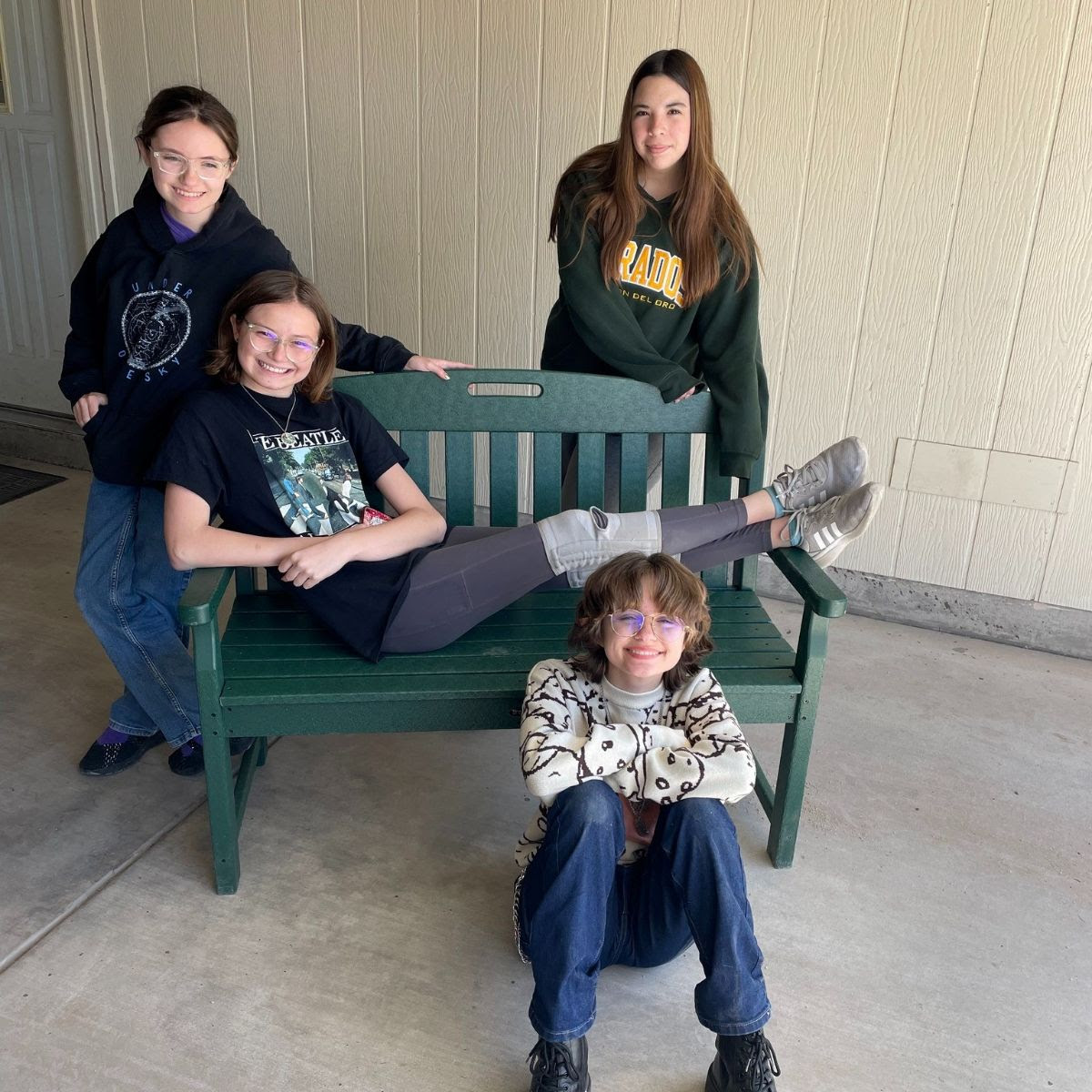 This Girl Scout troop collected 500 pounds of recyclable plastic and had it made into a bench.
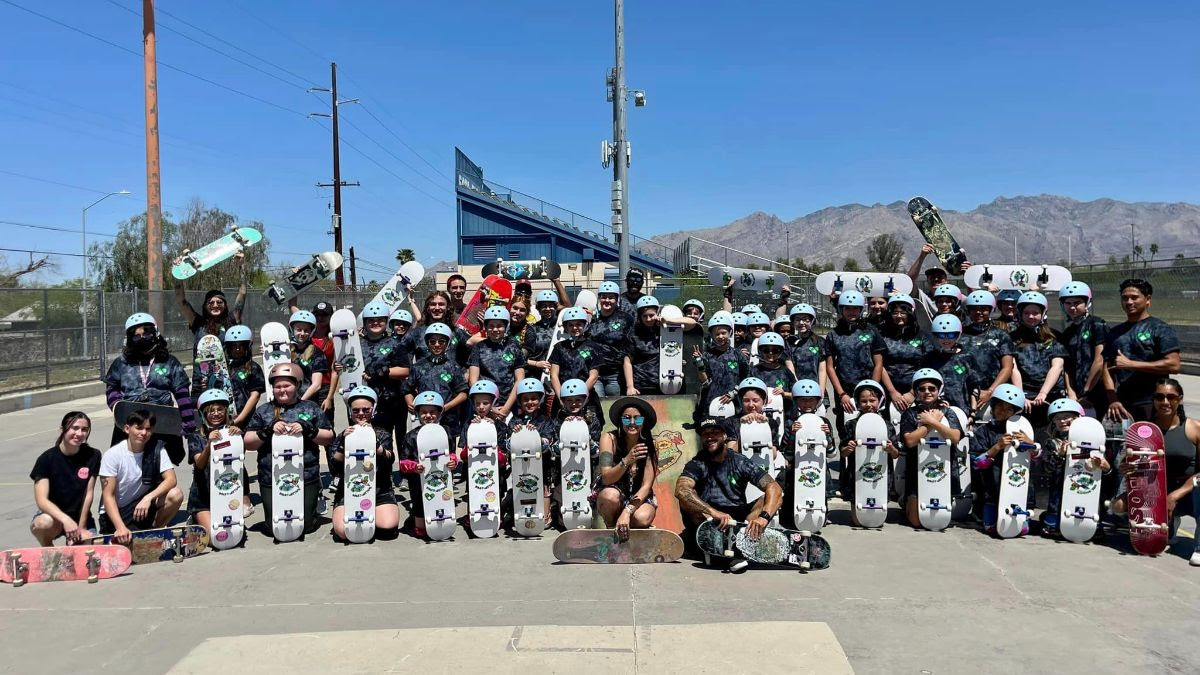 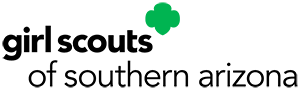 Girl Scouts attending the very first “Board Meeting”.  Every girl who sold more than 1,700 boxes of cookies were given their own skateboards, taught the basics of skateboarding, and learned how to build skateboards.  

Definitely NOT your Mom’s Girl Scouts!
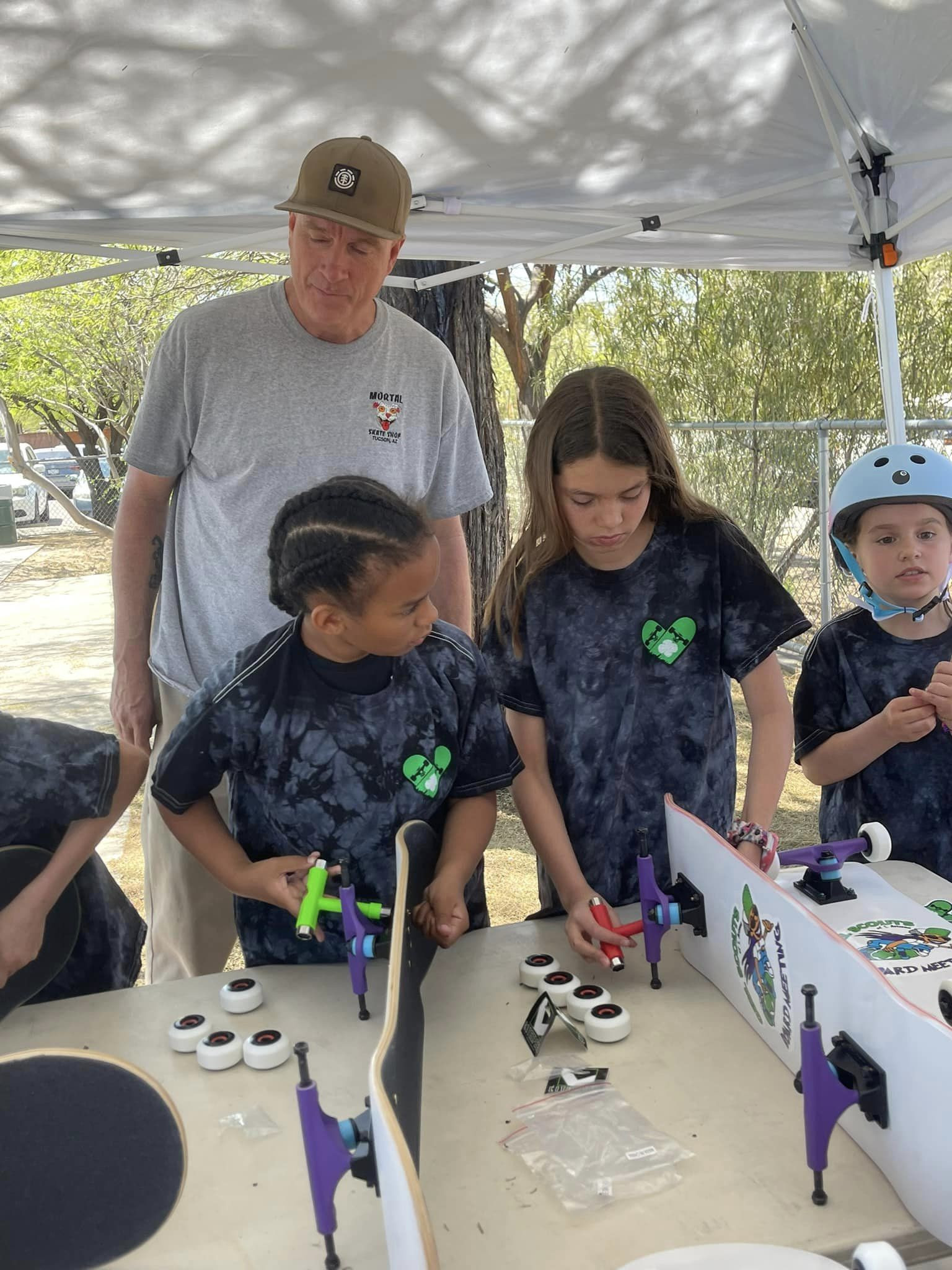 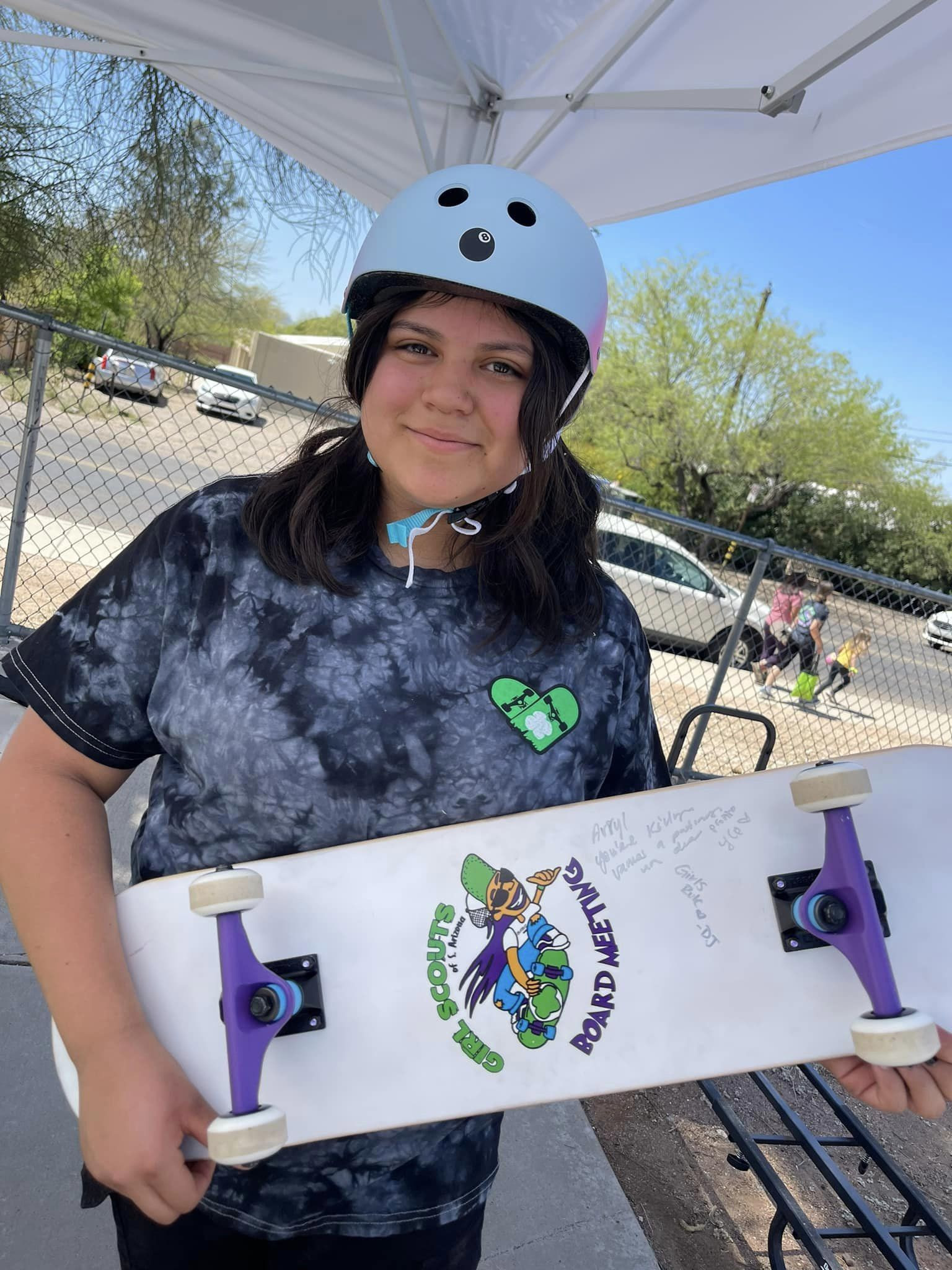 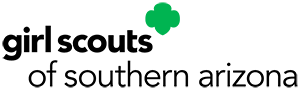 How YOU can HELP
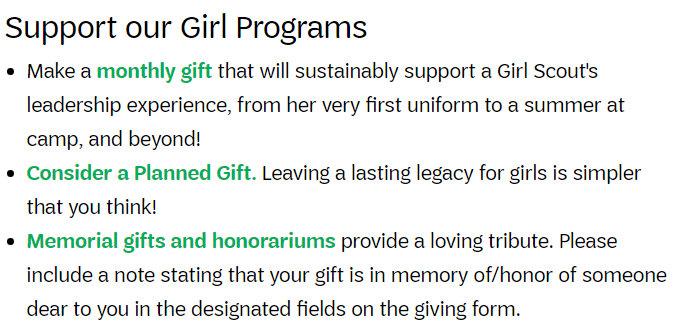 Donate

Ways to Donate:

Go to www.girlscoutssoaz.org
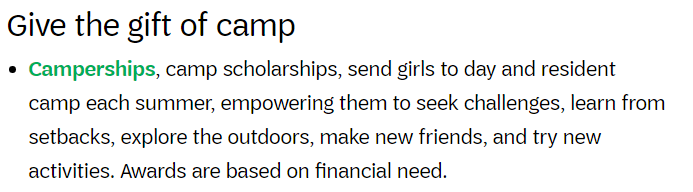 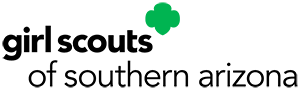 How YOU can HELP
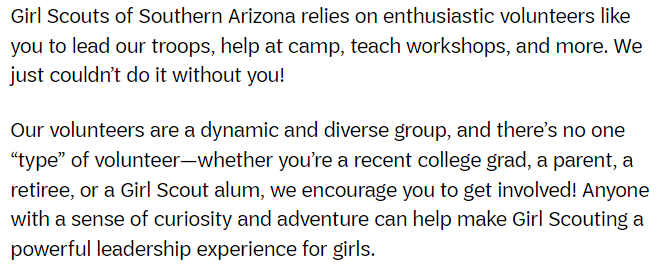 Volunteer
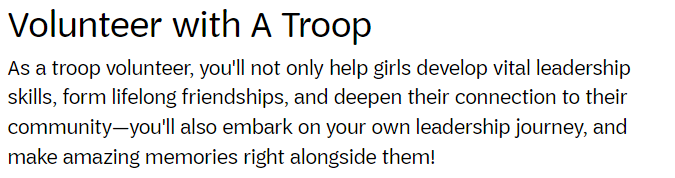 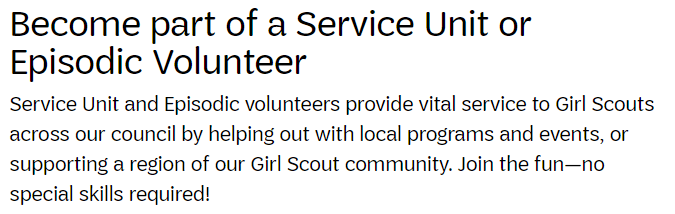 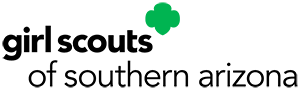 Questions?